Informal document GRSP-66-29 (66th GRSP, 10-13 December 2019, agenda item 24)
Submitted by the expert from Japan
Japan’s Position on Series Amendments 
of UN R137
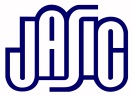 Japan’s Position on Chest Deflection
From September 2027, the chest deflection criterion of the female dummy of 34mm shall be applied to N1 vehicles not exceeding 2.8t.
This amendment is already adopted and is irrevocable.

⇒ Amendment of UN R137 as a new series is indispensable.
Introduction of GTR20 requirements into UN R137
The new requirements of UN R137 aligned with the requirements of UN GTR20 are currently being prepared by the meeting group of the GTR20. 
From September 2023, these new amendments will enter into force.

⇒ Amendment of UN R137 as a new series is indispensable.
Two series of amendments to UN R137 are indispensable
May
Sep.
Sep.
Sep.
Two series of amendments are indispensable for Japan:
0.  Introduction of GSR requirements (May 2022–）(supplement)
       (September 2023– in Japan)
1.  Introduction of GTR20 requirements (September 2023–)
2.  N1 < 2.8t Chest deflection 34mm (September 2027– in Japan)
Japan’s Plan for Amendment of UN R137
Japan will propose the amendment of UN R137 as a new series, with the chest deflection criterion of the female dummy of 34mm in N1 vehicles not exceeding 2.8t, after GRSP adopts the amendment of UN R137 as a new series, introducing GTR20 requirements.